Sponsorship Pitch Template
Use this template to easily create your pitch deck
to acquire sponsors for your event. 

It is free for you to use and modify. You do not need to give us credits and there are no copyrights you need to take care of.

In the following slides we explain how you can use the template to add your content and branding.

Also, we created some example slides with dummy content to show how the plain template can be adapted to your needs.

If you have any feedback how we can improve the template for other users please send us your suggestions to marketing@b2match.com
How To Start
This template consists of predefined master slides for different content types you might need for your pitch. 

Start by clicking on “New Slide” in the upper left corner to start including your specific content. 

We prepared slides for these content topics:
 
Event introduction / title
Program / agenda outline
Event data and media reach
Audience
Speakers
Sponsorship packages
Event description
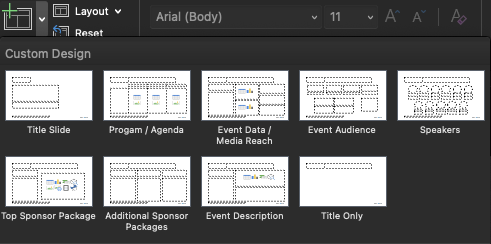 Adapt the Template to Your Branding
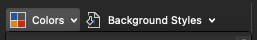 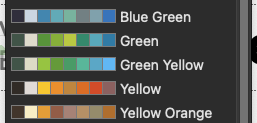 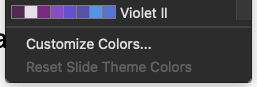 How to change some default settings in the master template

To do so, go to “View” and click on “Slide Master”
2. Canging the default font of the template

The default font is set to Arial
Cick on “Fonts” and change the template font
If the predefined fonts do not match your brand, you can change the font and also the font size in the first slide in the Master Slides and it will change the font for all slides automatically
3. Changing the size of the template

The presentation is widescreen 16:9
Click in the Slide Master on “Slide Size” and change the size, be aware that the slide elements will be changes to and it might mess up the structure
1. Change the default colors of the template

Click on “Colors” and choose a differentpalette or
Click on “Customize Colors” and define yourbrand colors
You can also use the predefined “Themes”that powerpoint is providing
4. Excluding the b2match logo

Of course, we are thrilled if you want to leave the b2match logo in the presenation to communicate that b2match is your partner, but we also understand if you need the space for your branding
In the first slide just click on the image and delete it, it will be deleted for all slides automatically
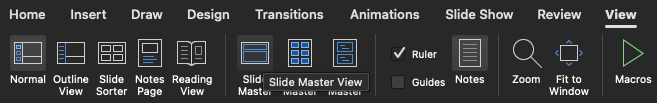 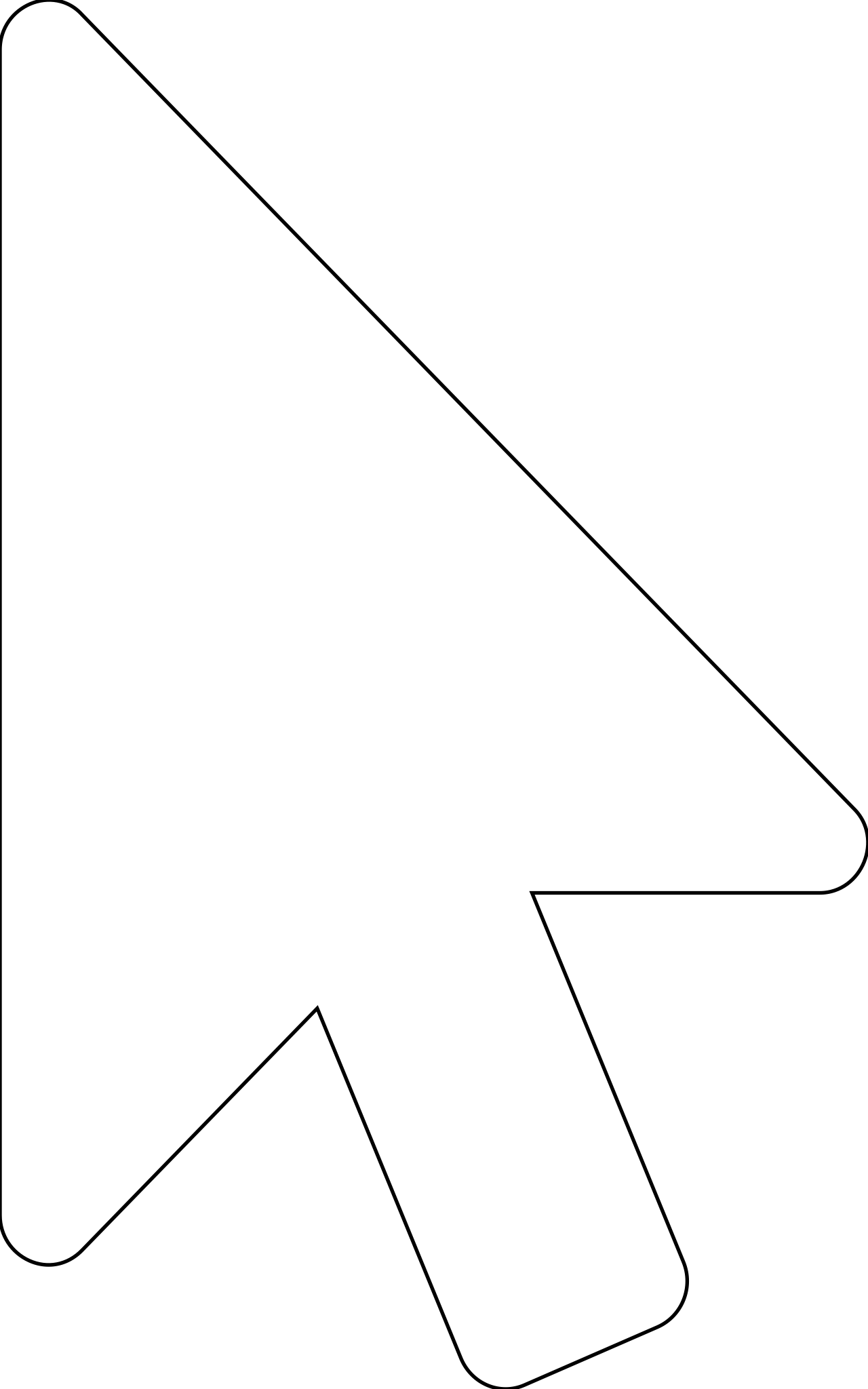 Sharing Sources for Easy Creation
The information you share about your event, the audience and offers with your potential sponsors is the core of the presentation. 

Stil, we want to list a few FREE tools for you and hacks how to improve the design and style of your presentation.
Free tools for images, graphics, templates and icons

unsplash.com
For free images easy to download in great quality

canva.com
For small adaptions on images, changing sizes, creating banners and other material, free images, elements, icons, templates

fontawesome.com 
For free icons
How to work with the image boxes when the image does not fit or is not positioned as you want.

Use the right mouse click on the box and choose “crop” to repostition your image or make it smaller/larger so it fits to the box.
Or change the box to your prefered size and copy it to all other slides.
Examples How the Slides Can Be Adapted
Networking Event
TIP 
Background images have been created with canva.com, profiles from unsplash.com
November 01-03 // Vienna
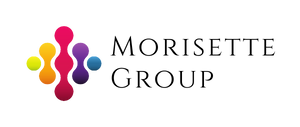 The Conference Program
Monday November 1st
Wednesday November 3rd
Tuesday November 2nd
Lorem ipsum dolor sit amet, consetetur sadipscing elitr, sed diam nonumy eirmod tempor invidunt ut labore et dolore magna aliquyam erat, sed diam voluptua. At vero eos et accusam et justo duo dolores et ea rebum. Stet clita kasd gubergren, no sea takimata sanctus est Lorem ipsum dolor sit amet.
Lorem ipsum dolor sit amet, consetetur sadipscing elitr, sed diam nonumy eirmod tempor.

Morning Sessions
HOSTED SESSIONS BY EXHIBITORS
Lorem ipsum dolor sit amet, consetetur sadipscing elitr, sed diam nonumy eirmod tempor.

Morning Sessions
KEYNOTE SPEACH
PANEL DISCUSSIONS
Lorem ipsum dolor sit amet, consetetur sadipscing elitr, sed diam nonumy eirmod tempor.

Morning Sessions
OPENING SPEECH
PRESS CONFERENCE
Afternoon Sessions
1:1 MATCHMAKING
PARTNER DINNER
Afternoon Sessions
NETWORKING LUNCH
1:1 MATCHMAKING
Afternoon Sessions
1:1 MATCHMAKING
CLOSING PARTY
To sponsor the event contact Pete Placeholder on: placeholder@domain.com or call on +00 000 000 00
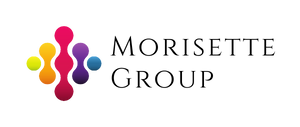 Meeting Place For The Industry
Software &IT Providers
EventOrganizers
MultimediaProviders
VenueProviders
Top goals of our visitors
Search for partnerships
Search for suppliers
Initiation of new business contacts
Networking and exchanging knowledge
200
Senior International Decision Makers
50
Active Appointment & Contact Requests Guaranteed
40%
Of Visitors Attend No OtherNetworking Event
95%
Of Visitors Recommend Our Event to Others
To sponsor the event contact Pete Placeholder on: placeholder@domain.com or call on +00 000 000 00
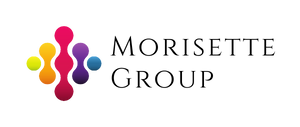 Gold Sponsorship Offer
How to engage at the event efficiently
Post Event
Relationship Establishment
Access to virtual long-term matchmaking open for one month after the event
Full data to lead virtual retrieval and attendees of hosted session
Pre-Event
Branding Association
Logo placement on website, events page, all direct communication
Mention of your company in any PR
Digital profile: Meeting opportunities including pre and post event meetings
At the Event
Networking & Demonstration
10 pre-arranged onsite or virtual meetings
Onsite and virtual booth with up to 5 representative
One keynote Speaker spot with live broadcasting
One virtual hosted session for 30 minutes for product presentation
Lorem ipsum dolor sit amet, consetetur sadipscing elitr, sed diam nonumy eirmod tempor invidunt ut labore et dolore magna aliquyam erat, sed diam voluptua. At vero eos et accusam et justo duo dolores et ea rebum. Stet clita kasd gubergren, no sea takimata sanctus est Lorem ipsum dolor sit amet.
Price: € xx,xxx
To sponsor the event contact Pete Placeholder on: placeholder@domain.com or call on +00 000 000 00
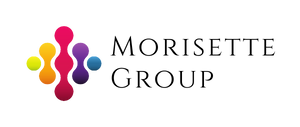 High Digital Reach
5,000
International Newsletter Subscriberes
Lorem ipsum dolor sit amet, consetetur sadipscing elitr, sed diam nonumy eirmod tempor invidunt ut labore et dolore magna aliquyam erat, sed diam voluptua. At vero eos et accusam et justo duo dolores et ea rebum. Stet clita kasd gubergren, no sea takimata sanctus est Lorem ipsum dolor sit amet.
15,000
Follower on Twitter and LinkedIn
20,000
Unique Visitors Monthly
To sponsor the event contact Pete Placeholder on: placeholder@domain.com or call on +00 000 000 00
Start Here
b2match is an event management system for networking events that helps you make the most of every interaction. With over 8 years in the b2b matchmaking industry, this all-in-one event management software covers the entire event workflow. It turns your event into a marketplace where your guests can connect, communicate and build purposeful partnerships. With the goal of every meeting being value added, b2match knows that connections should be about more than just small talk.
www.b2match.com